Chapter 7: Market StructuresOpener
Essential Question
How does competition affect your choices?
Guiding Questions
Section 1: Perfect Competition
What are the characteristics of perfect competition?
Perfectly competitive markets are characterized by many firms, no variety in product, no barriers to entry, and no control over prices.
Guiding Questions
Section 2: Monopoly
What are the characteristics of a monopoly?
Monopolies are characterized by a single firm, no variety in product, total barriers to entry, and complete control over prices.
Guiding Questions
Section 3: Monopolistic Competition and Oligopoly
What are the characteristics of monopolistic competition and oligopoly?
Monopolistic competition is characterized by many firms, some variety in products, few barriers to entry, and little control over prices.
Oligopolies are characterized by a few firms, some variety in products, many barriers to entry, and some control over prices.
Guiding Questions
Section 4: Regulation and Deregulation
When does the government regulate competition?
When the government sees that competition is being stifled in a particular industry, it will step in to regulate that industry.
Chapter 7: Market StructuresSection 1
Objectives
Describe the four conditions that are in place in a perfectly competitive market.
List two common barriers that prevent firms from entering a market.
Describe prices and output in a perfectly competitive market.
Key Terms
perfect competition: a market structure in which a large number of firms all produce the same product and no single seller controls supply or prices
commodity: a product that is considered the same no matter who produces or sells it
barrier to entry: any factor that makes it difficult for a new firm to enter a market
Key Terms, cont.
imperfect competition: a market structure that fails to meet the conditions of perfect competition
start-up costs: the expenses a new business must pay before it can begin to produce and sell goods
Introduction
What are the characteristics of perfect competition?

Many buyers and sellers
Identical products
Informed buyers and sellers
Free market entry and exit
Perfect Competition
The simplest market structure is perfect competition, also called pure competition.
A perfectly competitive market:
Has a large number of firms
Has firms that produce the same product
Assumes the market is in equilibrium
Assumes that firms sell the same product at the same price
Conditions of Perfect Competition
There are only a few perfectly competitive markets in today’s world because these markets must meet four strict conditions:
Many buyers and sellers participating in the market
Sellers offering identical products
Buyers and sellers that are well-informed about products
Sellers are able to enter and exit the market freely
Conditions, cont.
Many buyers and sellers
Perfectly competitive markets must have many buyers and sellers.

No one person or firm can be so powerful as to influence the total market quantity or market price.
Conditions, cont.
Identical Products
There is no difference in the products sold in a perfectly competitive market.

These commodities include things like low-grade gasoline, notebook paper, and sugar.
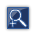 Conditions, cont.
Informed buyers and sellers
Under conditions of perfect competition, the market provides the buyer with full information about the product features and its price.
Both buyers and sellers have full disclosure about the product.

Free market entry and exit
It is very easy for sellers to enter and exit in a perfectly competitive market.
Usually they enter when a product is very popular and exit when the demand for that product decreases.
What is Perfect Competition?
Barriers to Entry
Checkpoint: Which barrier to entry can be overcome by education or vocational training?
Imperfect competition can come about through barriers to entry.
Common barriers include:
Start-up costs: When start-up costs are high it is more difficult for new firms to enter the market. Therefore, markets with high start-up costs are less likely to be perfectly competitive.
Technology: Markets that require a high degree of technical knowledge can be difficult to enter into without preparation and study.
[Speaker Notes: Checkpoint Answer: Technology]
Barriers to Entry, cont.
Landscaping presents no technical challenges and start-up costs are low. However, an auto repair shop requires advanced technical skills and the equipment needed to run the shop makes start-up costs another significant barrier to entry.
Prices
Perfectly competitive markets are efficient and competition keeps both prices and production costs low.
In a perfectly competitive market prices correctly represent the opportunity costs of each product.
They are also the lowest sustainable prices possible.
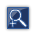 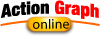 Output
Checkpoint: How are output decisions made in a perfectly competitive market?

Since no supplier in a perfectly competitive market can influence prices, producers make their output decisions based on their most efficient use of resources.
[Speaker Notes: Checkpoint Answer: Based on the producers most efficient use of resources.]
Review
Now that you have learned about the characteristics of perfect competition, go back and answer the Chapter Essential Question.
How does competition affect your choices?
Chapter 7: Market StructuresSection 2
Objectives
Describe characteristics and give examples of a monopoly.
Describe how monopolies, including government monopolies, are formed.  
Explain how a firm with a monopoly makes output decisions.
Explain why monopolists sometimes practice price discrimination.
Key Terms
monopoly: a market in which a single seller dominates 
economies of scale: factors that cause a producer’s average cost per unit to fall as output rises
natural monopoly: a market that runs most efficiently when one large firm supplies all of the output
government monopoly: a monopoly created by the government
Key Terms, cont.
patent: a license that gives the inventor of a new product the exclusive right to sell it for a specific period of time
franchise: a contract that gives a single firm the right to sell its goods within an exclusive market
license: a government-issued right to operate a business
price discrimination: the division of consumers into groups based on how much they will pay for a good
market power: the ability of a company to control prices and total market output
Introduction
What are the characteristics of a monopoly?

A single seller
Many barriers to entry for new firms
No variety of goods
Complete control over price
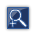 Describing Monopoly
Checkpoint: What are three characteristics of a monopoly?
A single seller in a market
Many barriers to entry for new firms
Supplying a unique product with no close substitute

Since they have the market cornered for a particular good or service, monopolies can change high prices and the quantity of goods is lower than it would be in a competitive market.
[Speaker Notes: Checkpoint Answer: a single seller in a market, many barriers to entry, supplying a product with no close substitute]
Economies of Scale
Different market conditions can create different types of economies.
Some monopolies enjoy what is known as economies of scale - characteristics that cause a producer’s average cost to drop as production rises.
Why do production costs fall as output increases in an economy of scale?
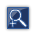 [Speaker Notes: Answer: Because large, initial costs, like the cost of the factory and machinery, can be spread out among more and more goods as production rises.]
Natural Monopolies
Another type of monopoly is a natural monopoly. 
Public water is an example of a natural monopoly.
If water were a part of the competitive market, different companies would spend large sums of money to dig reservoirs - more land and water would be used than necessary. It would be very inefficient.
Natural Monopolies, cont.
Technology can sometimes destroy a natural monopoly.

A new innovation can cut fixed costs and make small companies as efficient as one large firm.
Government Monopolies
Checkpoint: What government actions can lead to the creation of monopolies?
Issuing a patent - gives a company exclusive rights to sell a new good or service for a particular period of time.
Granting a franchise - gives a single firm the right to sell its goods within an exclusive market
Issuing a license - allows firms to operate a business, especially where scarce resources are involved
Restricting the number of firms in a market
[Speaker Notes: Checkpoint Answer: Issuing a patent, granting a franchise, issuing a license, restricting the number of firms in a market]
The Monopolist’s Dilemma
Monopolists look at the big picture and try to maximize profits, which usually means they produce fewer goods at higher prices.

The monopolist’s dilemma can be viewed in terms of demand.
The law of demand states that buyers will demand more of a good at lower prices.
BUT the more a monopolist produces, the less they will receive in profits.
Falling Marginal Revenue
One of the key differences between monopolies and perfect competition is that in a perfectly competitive market, marginal revenue is always the same as price, and each firm receives the same price no matter how much it produces.
Neither assumption is true in a monopoly.
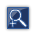 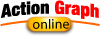 Setting a Price
The graph to the right shows how prices are set in a monopoly.
The marginal revenue curve is in blue, the demand curve is in red, and the marginal cost in green.
How does point c show the benefits to consumers in a perfectly competitive market?
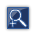 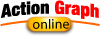 [Speaker Notes: Answer: Because in a perfectly competitive market, marginal revenue is always equal to price, which benefits the consumer.]
Price Discrimination
In many cases, the monopolist charges the same price to all customers. 
But in some instances, the monopolist may be able to charge different prices to different groups. This is known as price discrimination.
Price discrimination is based on the idea that each customer has a maximum price that he or she will pay for a good.
Targeted Discounts
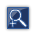 There are many targeted discounts available to particular groups, including:
Discounted airline fairs
Senior citizen and student discounts
Children fly or stay free promotions
Limits of Price Discrimination
Checkpoint: What three conditions must a market meet in order for price discrimination to work?
Firms must have some market power
Customers must be divided into distinct groups
Buyers must not be in a position in which they can easily resell the good or service

Most forms of price discrimination are legal, but some firms use price discrimination to drive other firms out of business, which is illegal.
[Speaker Notes: Checkpoint Answer: Firms must have some market power, customers must be divided into distinct groups, and buyers must not be in a position in which they can easily resell the good or service]
Review
Now that you have learned the characteristics of a monopoly, go back and answer the Chapter Essential Question.
How does competition affect your choices?
Chapter 7: Market StructuresSection 3
Objectives
Describe characteristics and give examples of monopolistic competition.
Explain how firms compete without lowering prices.  
Understand how firms in a monopolistically competitive market set output.
Describe characteristics and give examples of oligopoly.
Key Terms
monopolistic competition: a market structure in which many companies sell products that are similar but not identical 
differentiation: making a product different from other, similar products
nonprice competition: a way to attract customers through style, service, or location, but not a lower price
oligopoly: a market structure in which a few large firms dominate a market
Key Terms, cont.
price war: a series of competitive price cuts that lowers the market price below the cost of production
collusion: an illegal agreement among firms to divide the market, set prices, or limit production
price fixing: an agreement among firms to charge one price for the same good
cartel: a formal organization of producers that agree to coordinate prices and production
Introduction
What are the characteristics of monopolistic competition and oligopoly?
Monopolistic Competition
Many firms in the market
Some variety of goods
Minimal barriers to entry
Little control over prices

Oligopoly
Few firms in the market
Some variety of goods
Many barriers to entry
Some control over prices
Monopolistic Competition
In monopolistic competition, many companies compete in an open market to sell similar, but not identical, products.
Common examples or monopolistically competitive firms are:
Bagel shops
Gas stations
Retail stores
The market for jeans is monopolistically competitive because jeans can vary by size, color, style, and designer.
Monopolistic Competition Conditions
Many Firms
Low start-up costs allow many firms to enter the market.
Few barriers to entry
It is easy for new firms to enter the market.
Little control over price
If a firm raises their prices too high, consumers will go elsewhere to buy the product.
Differentiated products
Allows a firm to profit from the differences between their product and a competitor’s product.
Nonprice Competition
In a monopolistically competitive market, nonprice competition plays a big role.
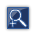 Prices
Prices, output, and profits under monopolistically competitive market structures look very similar to those under perfectly competitive market structures.

Prices
Under monopolistic competition prices are higher but their demand curves are more elastic because customers can choose among many substitutes.
Output and Profits
Output
As a result of the relative elasticity in monopolistically competitive firms, the total output falls somewhere between that of a monopoly and that of perfect competition.
Profits
Monopolistically competitive firms earn just enough to cover all of their costs.
They can earn profits in the short run, but too many competitors make this hard to maintain in the long run.
Checkpoint: What keeps monopolistically competitive firms from making high profits?
[Speaker Notes: Checkpoint: These firms earn just enough to cover all of their costs and thus, cannot make high profits.]
Oligopoly
Oligopoly describes a market dominated by a few, profitable firms.

Why are high barriers to entry an important part of oligopoly?
Why are there only a few firms in an oligopoly?
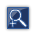 [Speaker Notes: Answers: 1. Because it keeps the numbers of firms in the market at a minimum. 2. Because there are high barriers to entry.]
Barriers to Entry
Barriers to entry in an oligopoly can be technological or they can be created by a system of government licenses or patents.

Economies of scale can also lead to an oligopoly.
Cooperation, Collusion, and Cartels
There are three practices that concern government regarding oligopolies.

Price leadership: This can lead to price wars when companies in an oligopoly disagree
Collusion: This leads to price fixing and is illegal in the United States
Cartels: By coordinating prices and production, cartels offer its members strong incentives to produce more than its quota, which leads to falling prices.
Review
Now that you have learned the characteristics of monopolistic competition  and oligopoly, go back and answer the Chapter Essential Question.
How does competition affect your choices?
Chapter 7: Market StructuresSection 4
Objectives
Explain how firms might try to increase their market power.
List three market practices that the government regulates or bans to protect competition.  
Define deregulation, and list its effects on several industries.
Key Terms
predatory pricing: selling a product below cost for a short period of time to drive competitors out of the market 
antitrust laws: laws that encourage competition in the marketplace
trust: an illegal grouping of companies that discourages competition
merger: when two or more companies join to form a single firm
deregulation: the removal of some government controls over a market
Introduction
When does the government regulate competition?

Sometimes the government takes steps to promote competition because markets with more competition have lower prices.
The government does this through:
Antitrust laws
Approving or not approving mergers
Deregulation
Market Power
Monopolies and oligopolies are viewed by many as being bad for the consumer and the economy.

Public outrage with powerful trusts in the late 1800s led Congress to pass antitrust regulation.
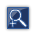 Government and Competition
The federal government has policies, known as antitrust laws, to keep firms from gaining too much market power.

The Federal Trade Commission and the Department of Justice’s Antitrust Division watches firms to make sure they don’t unfairly force out competitors.
History of Antitrust Policy
Despite the antitrust laws, companies have used many strategies to gain control over their markets.

Over the past century, the federal government has acted to promote competition in American industry.
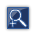 Regulating Microsoft
The government can regulate companies that try to get around antitrust laws.

In 1997 the Department of Justice accused Microsoft of using its near-monopoly over the operating system market to try to take control of the browser market.
A judge ruled against Microsoft. The case was finally settled in 2002. Microsoft could not force computer manufacturers to provide only Microsoft software on new computers.
Blocking Mergers
The government has the power to prevent the rise of monopolies by blocking mergers.

The government also checks in on past mergers to make sure that they do not lead to unfair market control.
The government tries to predict the effects of a merger before approving it.
Corporate Mergers
Some mergers can benefit consumers.

Corporate mergers will lower average prices, which leads to:
Lower prices
More reliable products and services
More efficient industry
Deregulation
Some government regulation was seen to reduce competition, which led to the deregulation of some industries.
Over several years, the government deregulated:
Airlines
Trucking
Banking
Natural gas
Railroad
Television broadcasting
Judging Deregulation
Checkpoint: How does deregulation encourage competition in a market?

Usually many new firms entered deregulated industries right away.
Deregulation often weeds out weaker players in the long term but it can be hard on workers in the short term.
[Speaker Notes: Checkpoint Answer: Once an industry is deregulated, many new firms can enter the market, which increase competition.]
Deregulating the Airlines
When airlines were first deregulated, many new airlines entered the market, but some eventually failed.

Competition increased among the remaining airlines and prices went down. Yet many busy airports had and still have one dominant airline.
Deregulating the Airlines, cont.
The 9/11 attacks caused many people to stop flying and revenues fell as costs for security, insurance, and fuel rose.

Today the future of the airline industry is still uncertain.
Review
Now that you have learned about when the government steps in and regulates competition, go back and answer the Chapter Essential Question.
How does competition affect your choices?